Нарушение речи у детей с НОДА
Выполнила: Жукова Надежда Александровна
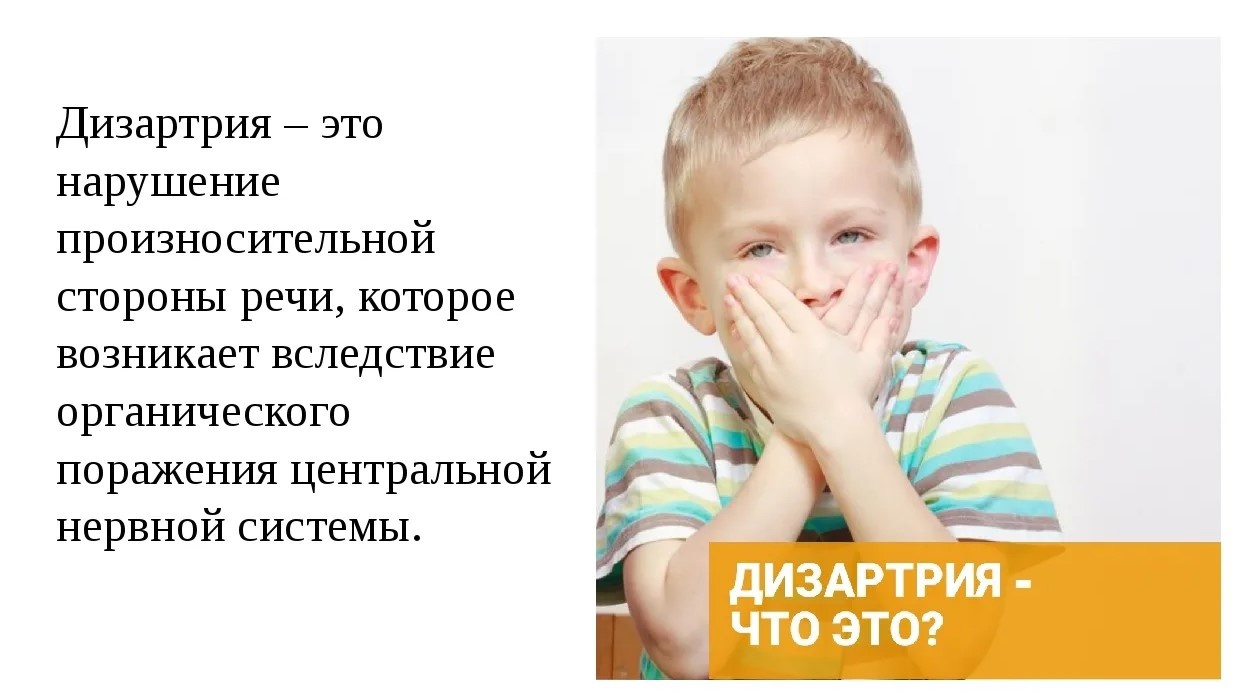 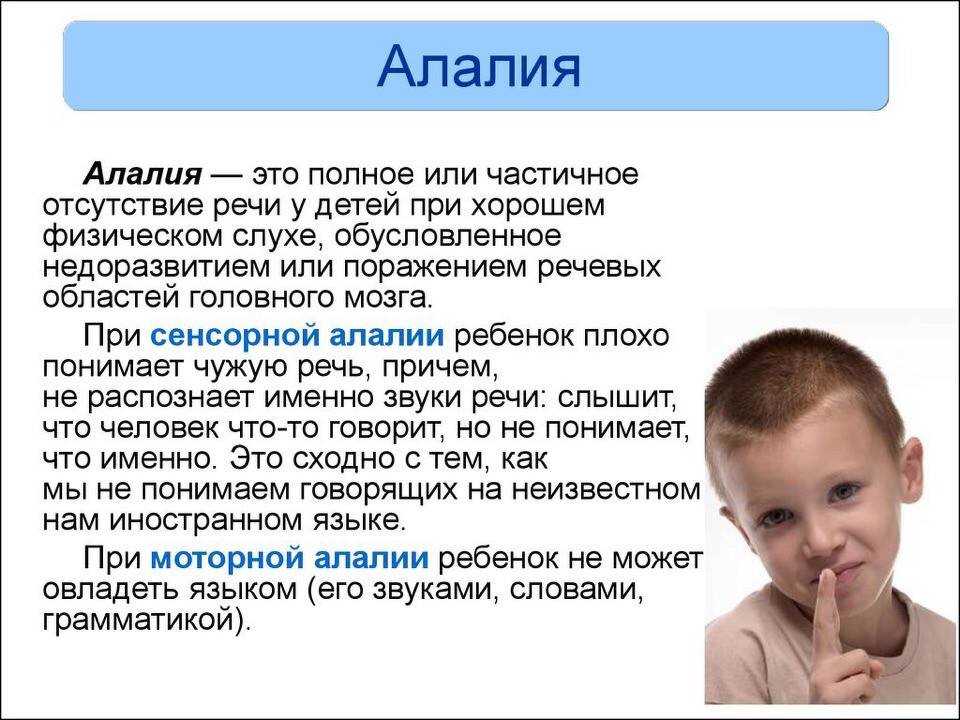 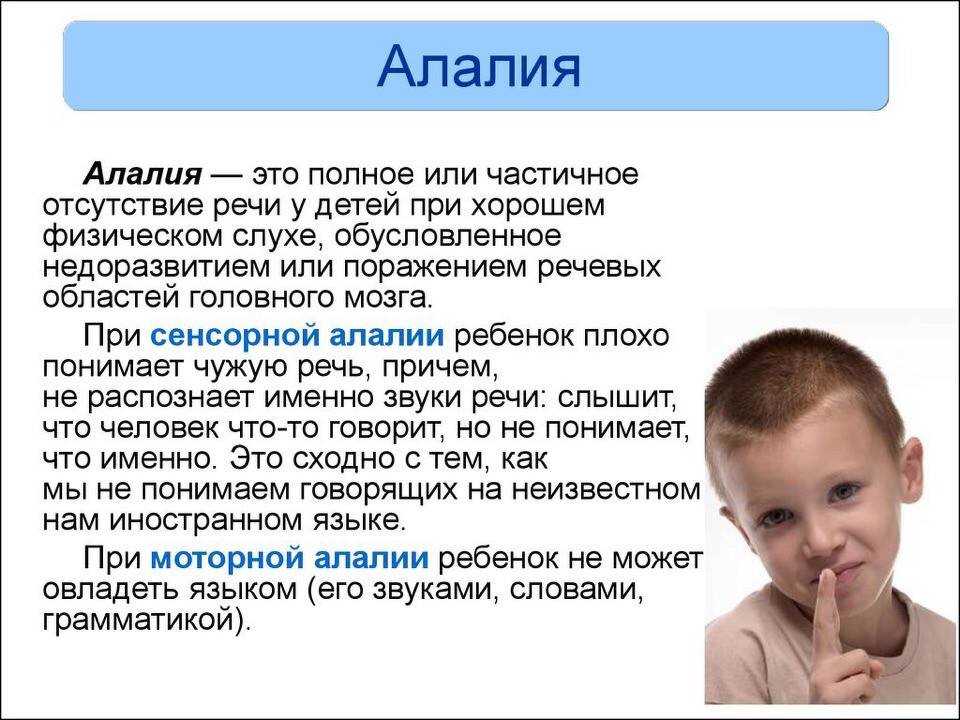 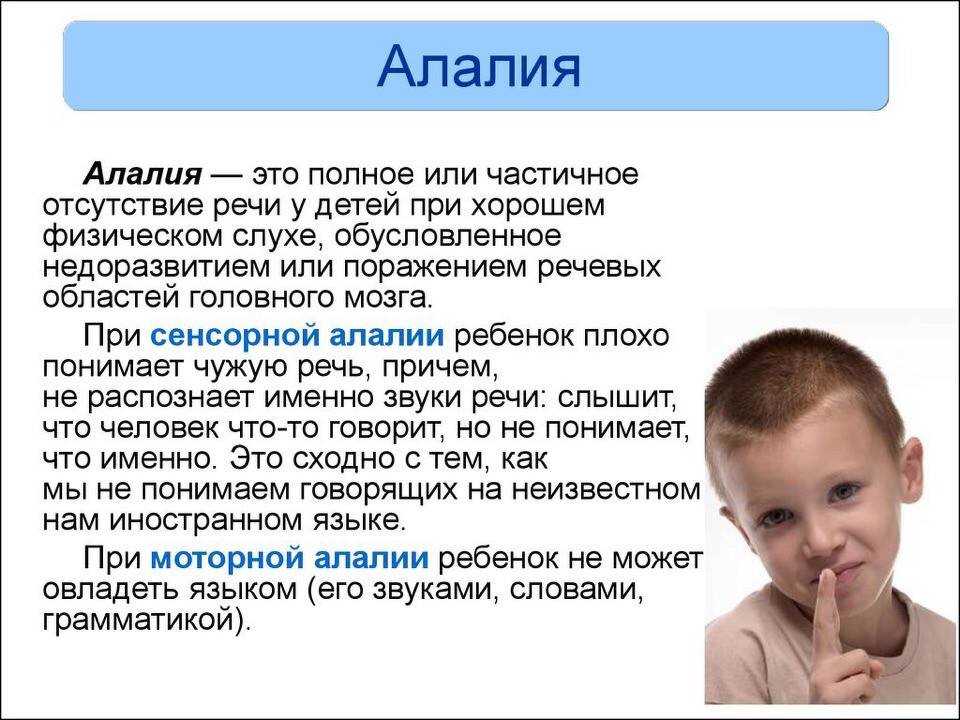 Дислексия
Дислексия — особенность работы головного мозга, которая проявляется в трудностях с формированием навыков чтения и письма. 
Это явление, обусловленное нейробиологическими факторами и особенностями когнитивного развития.
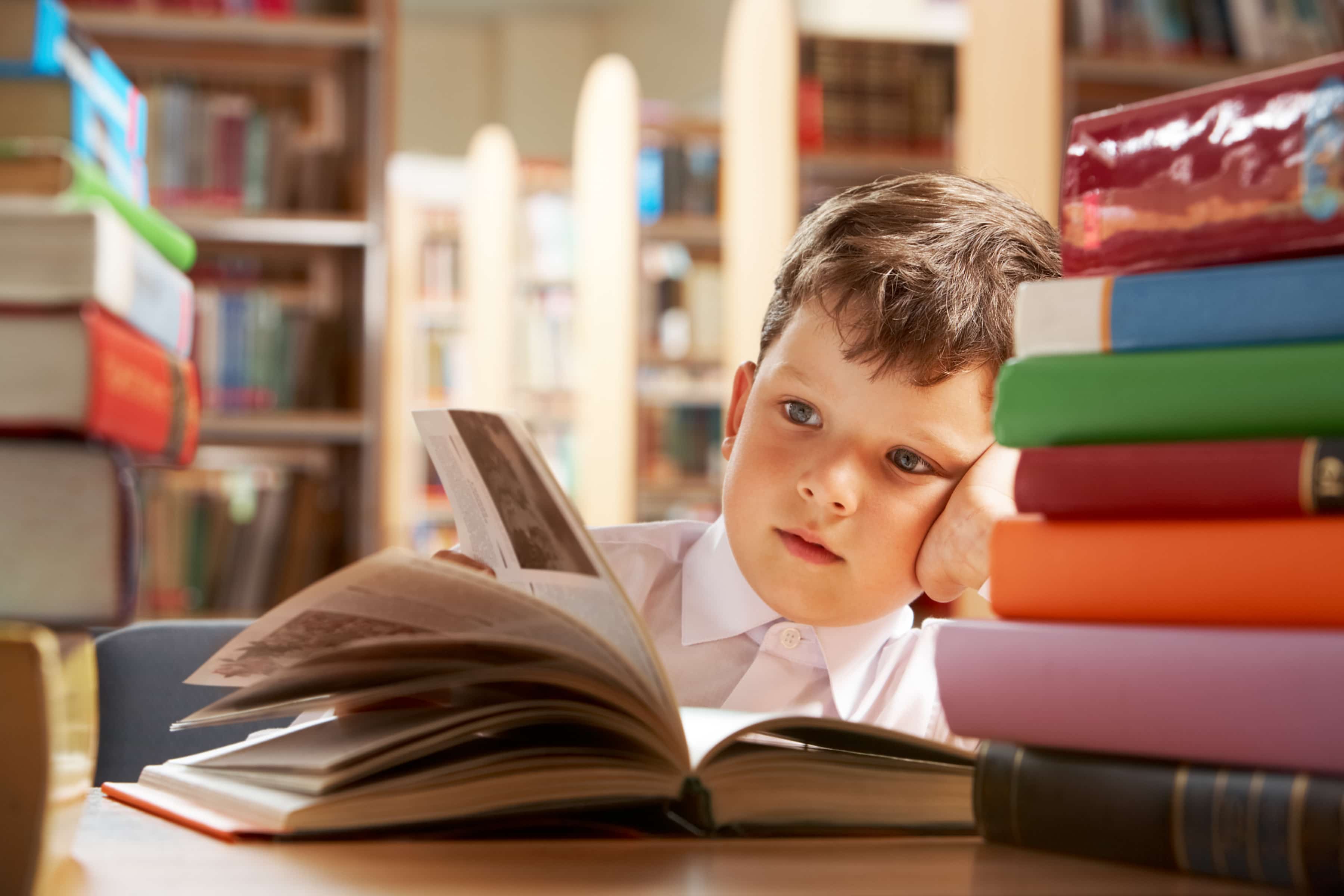 Дисграфия у детей - это расстройство письма. При дисграфии ребёнок путает буквы, заменяет одни на другие, ошибки однотипны, например заменяет Б на Д. 

Дети с дисграфией могут испытывать трудности с формированием букв, их последовательностью, написанием слов и предложений.
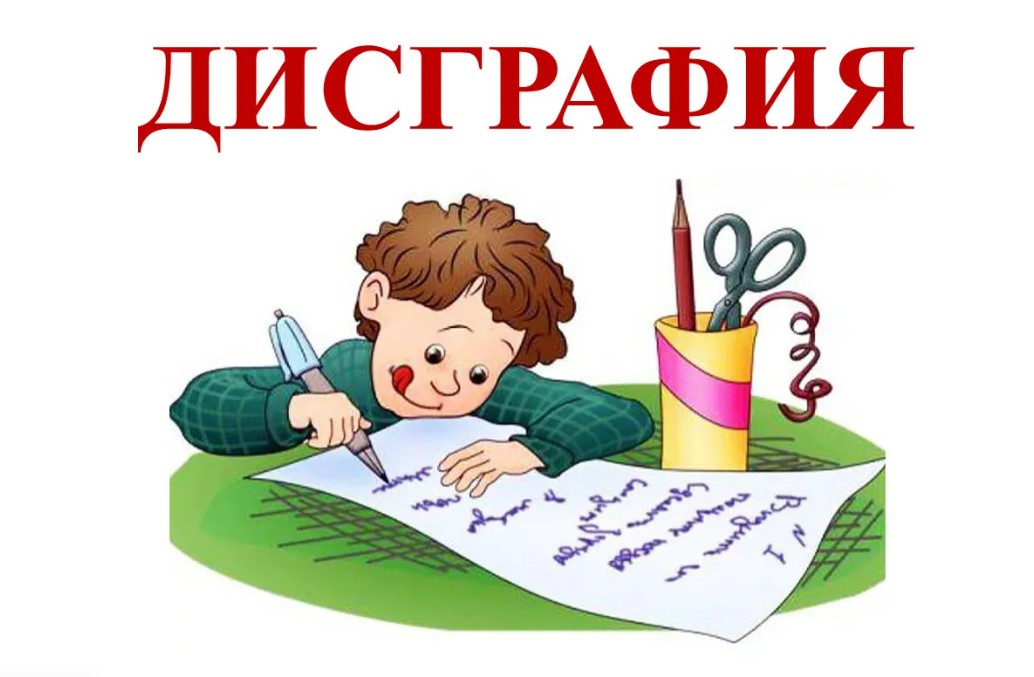 Заикание
невротическое и неврозоподобное заикание
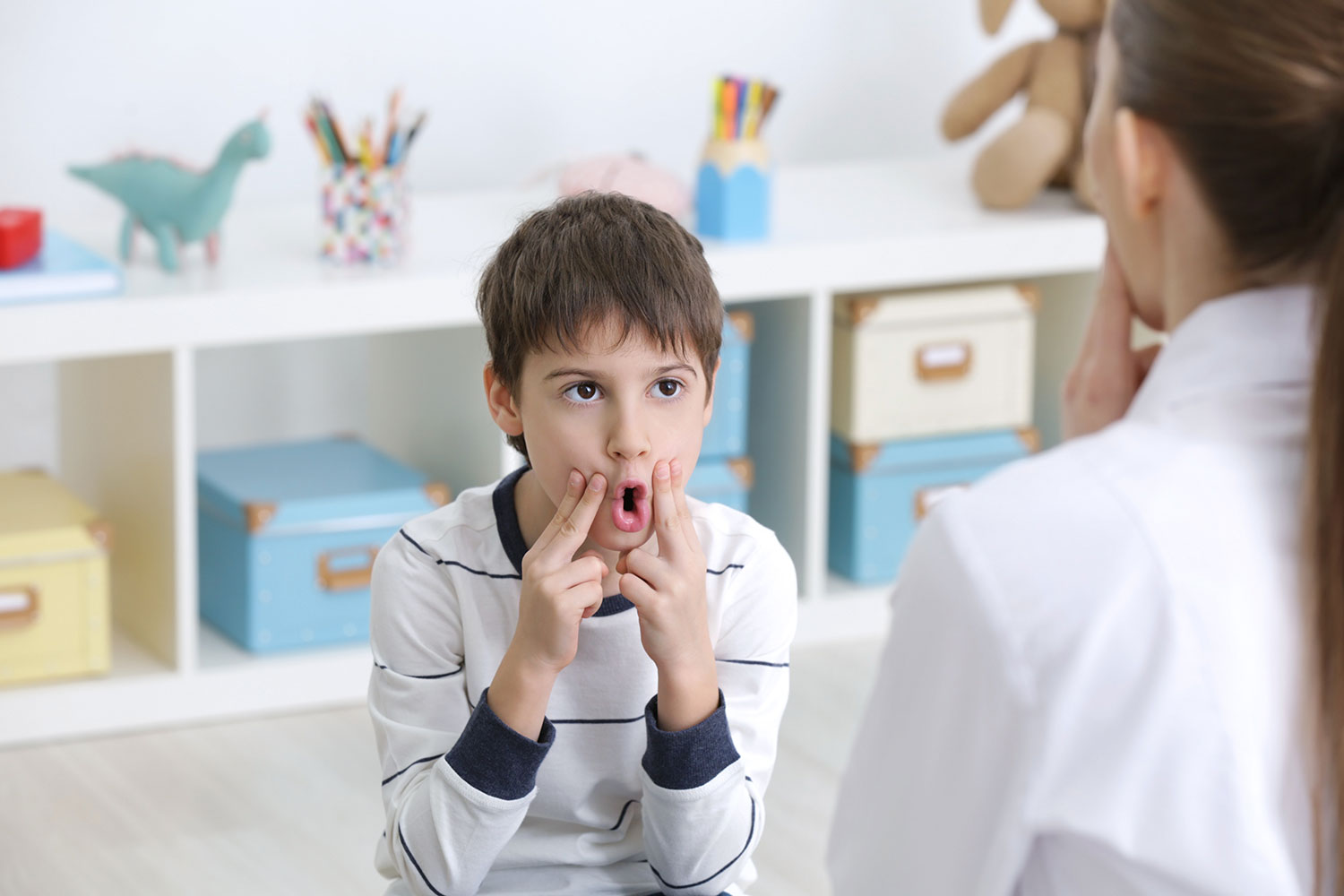 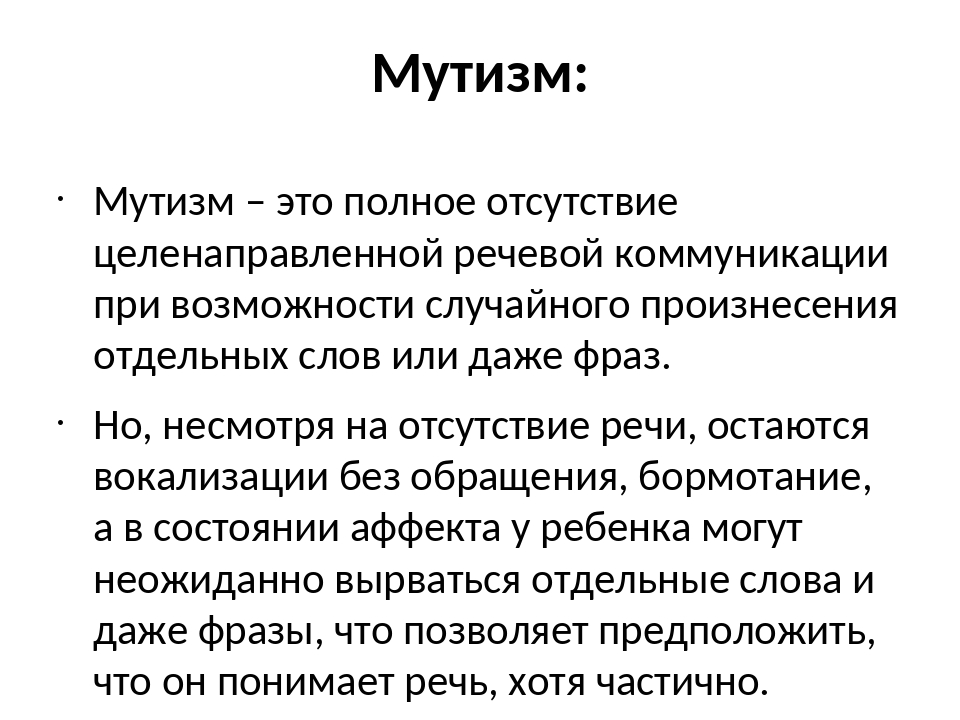 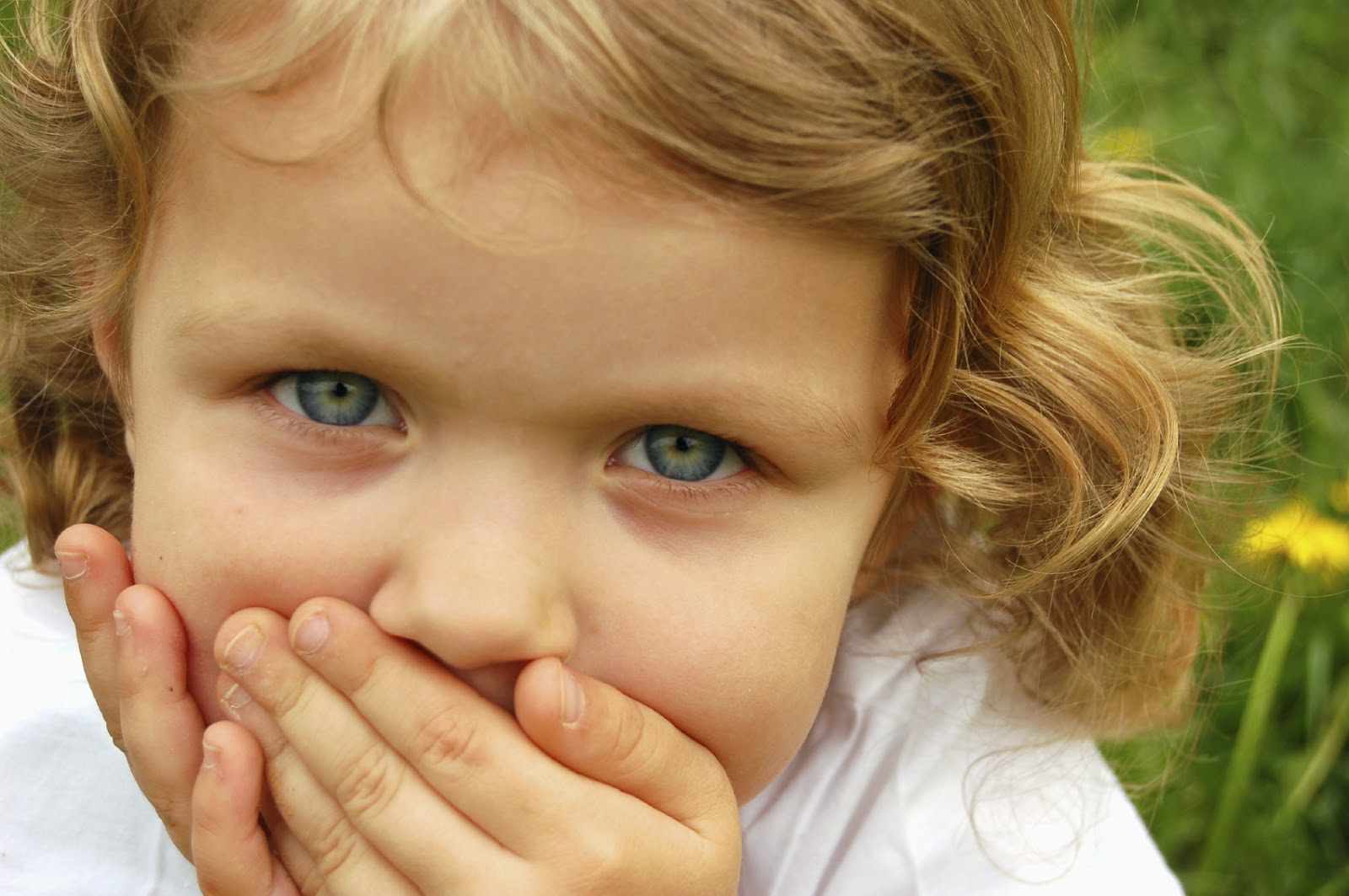 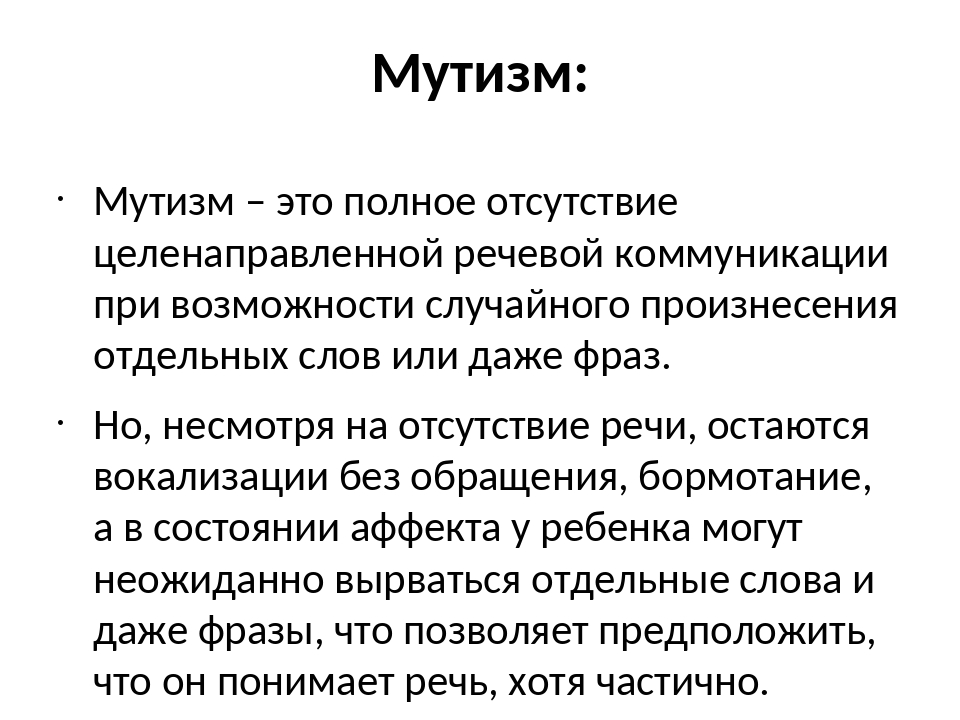